«Особенности защиты трудовых прав работников в рамках федерального государственного контроля (надзора) в 2023 году»
Иванникова Вера Николаевнаначальник отдела надзора в правовой сфере – главный государственный инспектор труда Государственной инспекции труда в Самарской области
Федеральная инспекция труда (Федеральная служба по труду и занятости) и ее территориальные органы – осуществляет федеральный государственный контроль (надзор) за соблюдением трудового законодательства и иных нормативных правовых актов, содержащих нормы трудового права.
На территории Самарской области федеральный государственный контроль (надзор) за соблюдением трудового законодательства осуществляет Государственная инспекция труда в Самарской области.
Организация и осуществление федерального государственного контроля (надзора) за соблюдением трудового законодательства регулируются:
1. Трудовым кодексом Российской Федерации
2. Федеральным законом «О государственном контроле (надзоре) и муниципальном контроле в Российской Федерации» от 31.07.2020 № 248-ФЗ.
3. Положением о федеральном государственном контроле (надзоре) за соблюдением трудового законодательства и иных нормативных правовых актов, содержащих нормы трудового права, утв. Постановлением Правительства от 21.07.2021 N 1230.
4. Постановлением правительства Российской Федерации от 10 марта 2022 № 336  «Об особенностях организации и осуществления государственного контроля (надзора), муниципального контроля» 
5. Федеральным законом «О порядке рассмотрения обращений граждан Российской Федерации» от 02.05.2006 N 59-ФЗ и др.
1
Государственный контроль (надзор)в соответствии с положением от 21.07.2021 №1230
Контрольные (надзорные) мероприятия

инспекционный визит
документарная проверка
выездная проверка
Профилактическиемероприятия

информирование
консультирование
объявление предостережения
профилактический визит
2
3
ПРОФИЛАКТИЧЕСКИЙ ВИЗИТ
НЕОБЯЗАТЕЛЬНЫЙ

по инициативе контролируемого лица 
по инициативе контрольного (надзорного) органа с согласия контролируемого лица
ОБЯЗАТЕЛЬНЫЙ

в отношении лиц приступающих к осуществлению деятельности в определенной сфере
в отношении лиц объектами контроля которых отнесены к категориям чрезвычайно высокого, высокого и значительного риска
СПОСОБ ПРОВЕДЕНИЯ
По месту осуществления деятельности контролируемого лица
По видео-конференц-связи
4
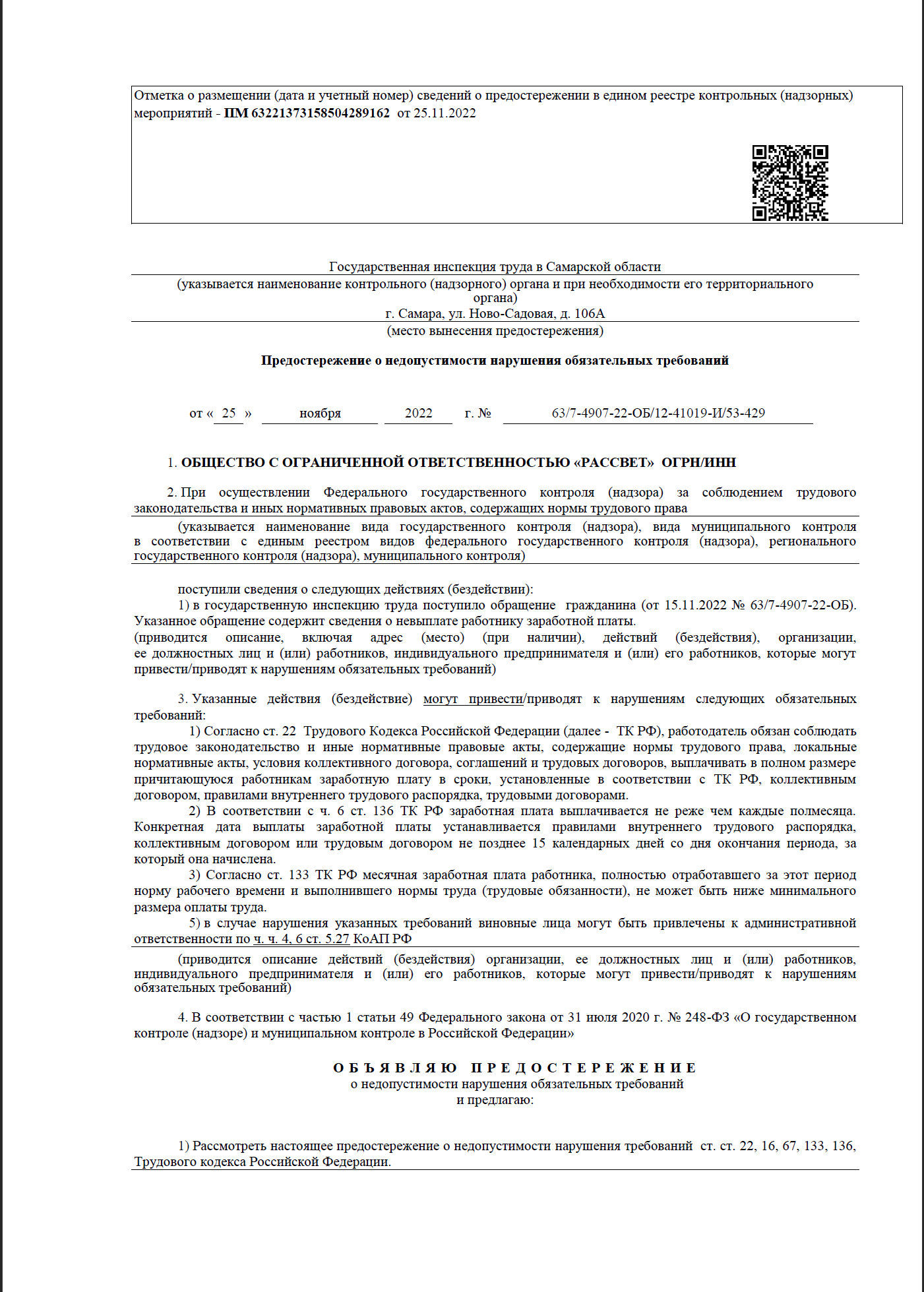 Предостережение объявляется контролируемому лицу  в случае:
1. имеющихся сведений о готовящихся нарушениях обязательных требований или о признаках таких нарушений
2. отсутствия подтвержденных данных о том, что нарушение обязательных требований причинило вред (ущерб) охраняемым законом ценностям либо создало угрозу

Предостережение о недопустимости нарушения обязательных требований содержит:
1. Обязательные требования, нормативный правовой акт, в котором содержаться указанные требования
2. Информацию о том, какие конкретно действия (бездействие) контролируемого лица могут привести или приводят к нарушению обязательных требований
3. Предложение о принятии мер по обеспечению соблюдения данных требований
5
Дополнительные меры по защите трудовых прав работников:

- взаимодействие с работодателями, работниками в т.ч. в рамках рассмотрения обращений граждан, поступивших в инспекцию труда 
- взаимодействие с органами прокуратуры (так, например, при выявлении очевидных нарушений трудового законодательства, информация о нарушениях обязательных требованиях направляется в орган прокуратуры с целью принятия мер прокурорского реагирования с привлечением специалистов инспекции труда)
- взаимодействие со следственными органами (как правило, направляется информация о невыплате заработной плате работника свыше 2-х месяцев)
- взаимодействие с другими органами (например, ИФНС, отделениями ПФР, ФСС и т.д.)
- участие в судебных заседаниях по рассмотрению гражданских дел о восстановлении нарушенных трудовых прав граждан
6
Заключение
Защита прав граждан имеет первостепенное значение в деятельности каждого контрольно-надзорного органа и является неотъемлемой частью его текущей деятельности.
Основной задачей Федеральной инспекции труда и ее территориальных органов является в первую очередь - защита и восстановление нарушенных трудовых прав работников.  В настоящее время она реализуется посредством проведения внеплановых контрольно-надзорных мероприятий (с учетом действующих ограничений)  и отдельных профилактических мероприятий в целях стимулирования подконтрольных субъектов (работодателей) к законопослушному поведению, и соблюдению ими обязательных требований действующего законодательства.
7
Спасибо за внимание!